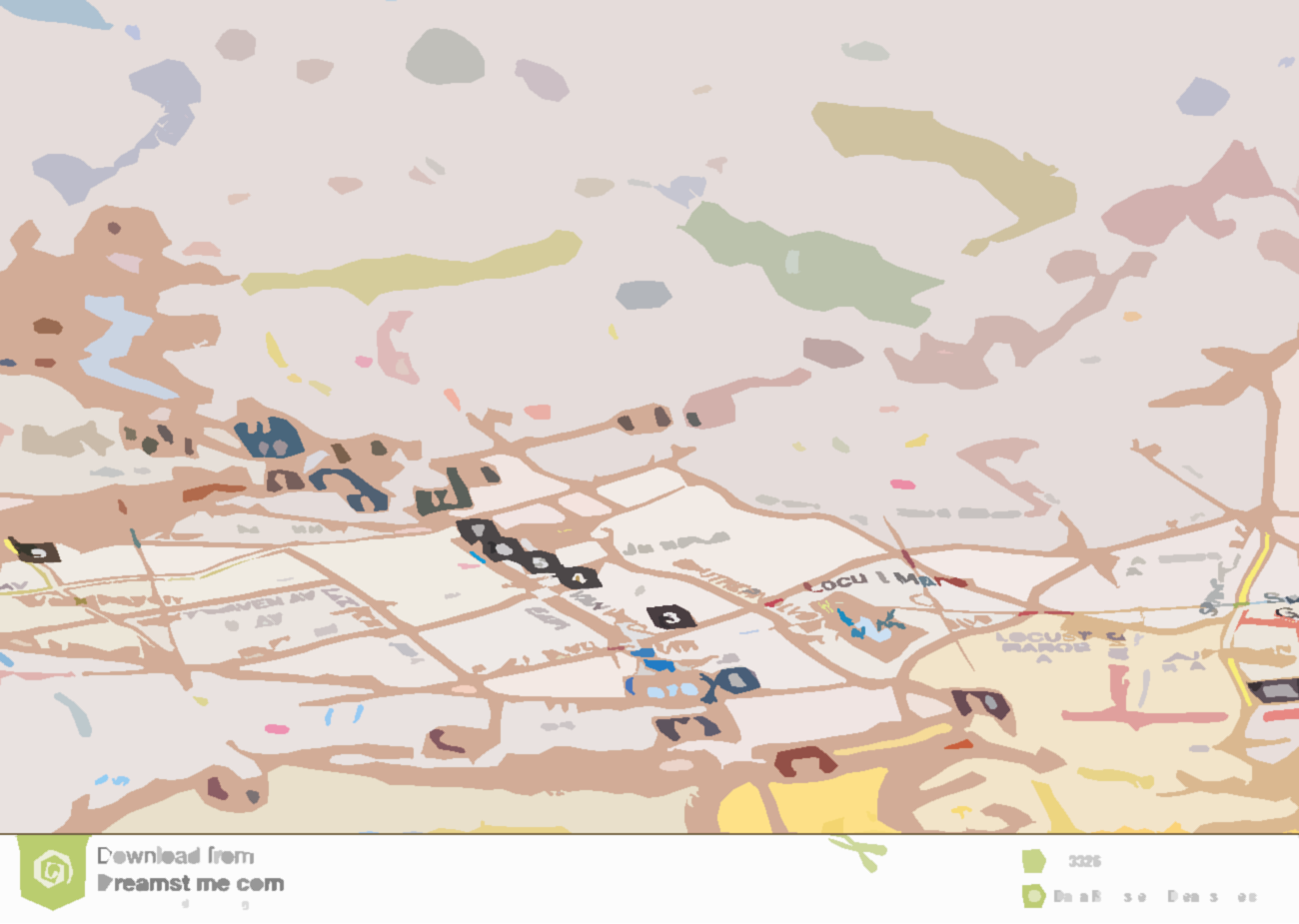 REGIONAL SNAPSHOT
SET FOREVER Region, Louisiana
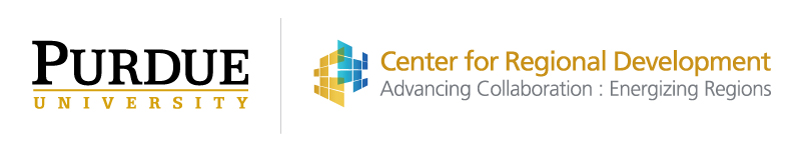 Table of contents
01
04
Overview
Labor force
02
05
Demography
Industry and occupation
03
Human capital
SET FOREVER Region, LA

What is a regional snapshot?
01
overview
Overview
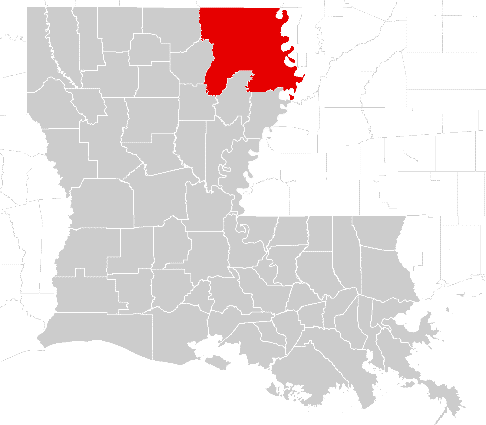 SET FOREVER Region
The SET FOREVER Region is comprised of five Louisiana counties. I-20 passes through the southern part of the region and connects to I-55 to the east.
East Carroll
Madison
Morehouse
Richland
West Carroll
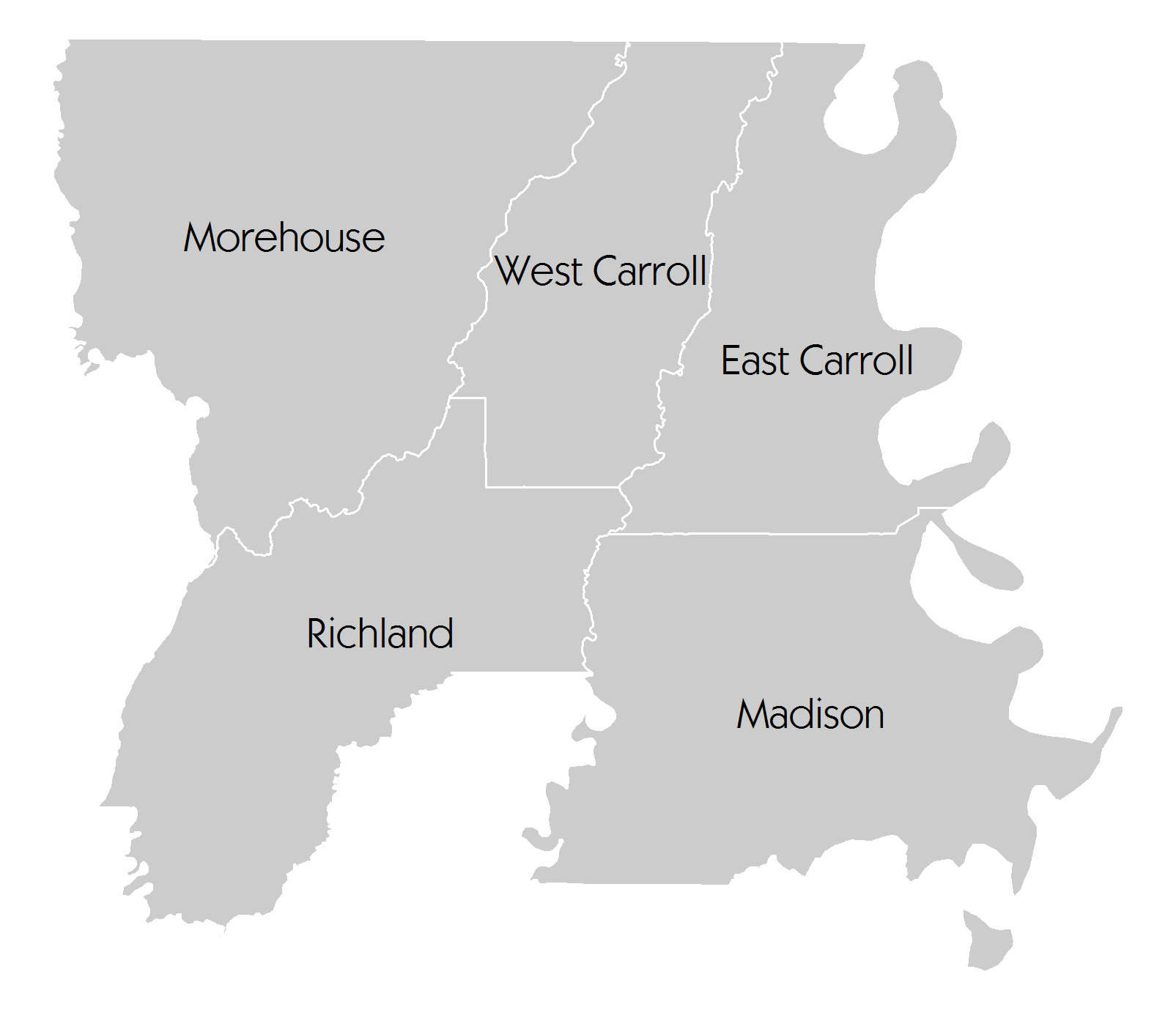 section 01
Overview
What is a regional snapshot?
What is the snapshot?
This snapshot is a demographic and economic assessment of the SET FOREVER Region in Louisiana. Using county-level data, PCRD analyzed a number of indicators to gauge the overall economic performance of the SET FOREVER Region in comparison to the rest of the state.

What is its purpose?
The snapshot is intended to inform the region’s leaders, organizations and residents of the key attributes of the region’s population and economy. In particular, it takes stock of the region’s important assets and challenges. With such data in hand, regional leaders and organizations are in a better position to invest in the mix of strategies that will spur the growth of the economy and provide a higher quality of life for residents of the region.
What are its focus areas?
PCRD secured and analyzed recent data from both public and private sources to generate the snapshot. In order to build a more comprehensive picture of the region, the report presents information under four key categories.   
Demography
Human Capital
Labor Force
Industry & Occupation
When appropriate or relevant, the report compares information on the region with data on the remainder of the state. By so doing, the region is better able to determine how well it is performing relative to the state on a variety of important metrics.
section 01
02
demography
Population change

Age structure

Income and poverty
Demography
Population change
Total population projections
2.7%
1.6%
-1.2%
4,571,321
4,516,550
4,453,212
SET FOREVER
4,381,511
-8.4%
-2.3%
87,465
Rest of Louisiana
-8.4%
80,160
78,355
71,760
2014-2020
2000-2010
2010-2014
2000
Questions:
How does the region’s population trend compare to that of the state?

What may be some of the elements driving the trends in the region?  In the state?

What strengths or challenges might these trends present?
section 02
Source: 2000 & 2010 Census, 2014 Population Estimates, and 2020 Population Projection by Louisiana Government, http://louisiana.gov/Explore/Population_Projections/
Demography
Ethnicity
Race
2000
Hispanics - 2000
Hispanics - 2014
2014
2.0%
section 02
Race Data Source: U.S. Census Bureau – 2000 Decennial Census and 2014 Annual Population Estimates
Demography
Population Age Structure, 2000  A visual presentation of the age distribution of the population (in percent)
section 02
Source: 2000 Decennial Census, U.S. Census Bureau
Demography
Population Age Structure, 2014  A visual presentation of the age distribution of the population (in percent)
Questions:
Is the region experiencing an aging of its population?  How does this compare to the rest of the state?    

Is there a sizable number of people of prime working age    (20-49 years of age) in the region? 

Is the youth population (under 20 years old) growing or declining?  

What are the implications of the region’s age structure for the economic development efforts of the region?
section 02
Source: 2014 Population Estimates, U.S. Census Bureau
Demography
Income and poverty
Questions:
Is the poverty rate for individuals in the county getting better or worse? 
Is poverty for minors in the county lower or higher than the overall poverty rate for all individuals? Why? 
Has real median income (adjusted for inflation) improved or worsened over the 2003 to 2013 time period? What may be reasons for these changes?
section 02
* Note: Regional Median Household income is the population-weighted average of median household income values across the SET FOREVER counties.
Source: U.S. Census Bureau – Small Area Income and Poverty Estimates (SAIPE)
03 
human capital
Educational attainment

Patents
Human capital
Educational attainment, 2013
Questions:

What proportion of the adult population in the region has only a high school education? 

How many are college graduates (bachelors degree or higher)? 

How does the educational profile of the region compare to that of the rest of the state?

What are the implications of the educational profile of the region in terms of the region’s economic opportunities or workforce challenges?
Rest of Louisiana
SET FOREVER
Region
Associate’s degree
Bachelor’s degree
Graduate degree
No high school
Some high school
High school diploma
Some college
section 03
Source: 2009-2013 American Community Survey 5-Year Estimates
Human capital
Patents
Patents per 10,000 Jobs
2000-2013
From 2000 to 2013, SET FOREVER counties were issued patents at a rate of 0.77 per 10,0000 jobs, while the remaining Louisiana counties garnered 1.45 patents per 10,000 jobs.
Patenting trends are an important indicator of the level of innovation in a region. 
Commercializing this innovation can lead to long-term growth for regional economies.
Questions: 
How does the region’s patent rate compare to that of the rest of the state?
How have rates changed over time?
What might this data suggest for the future of the region?
Patents per 10,000 residents
2000-2013
From 2000 to 2013, 0.31 patents per 10,000 residents were issued in SET FOREVER counties. The rest of Louisiana amassed 1.47 patents per 10,000 residents.
section 03
Source: U.S. Patent and Trademark Office, Census, BEA, and EMSI
*Note: Patent origin is determined by the residence of the first-named inventor.  Since a number of workers commute into the region, the number of patents produced in the FOREVER Region could be high. However, among residents of the region, patent production is relatively low.
04
labor force
Unemployment rates

Earnings per worker

Source of labor for the region
Labor force
Unemployment rates
Questions:
How does the region’s unemployment rate compare to the rest of the state and nation?
How does the region’s unemployment peak and post-2009 recovery compare to the state and nation?
What might this suggest for the region’s economic future?
SET FOREVER Region
US Total
Rest of State
section 04
Source: LAUS, BLS
Labor force
Earnings per worker in 2014
Questions:
How does the region’s average earnings compare to that of the rest of the state?
What might be some driving factors for the differences?
Do these represent potential strengths or challenges for the region?

NOTE:  Earnings include wages, salaries, supplements and earnings from partnerships and proprietorships.
SET FOREVER
Rest of 
Louisiana
Average earnings
section 04
Source: EMSI Class of Worker 2014.4 (QCEW, non-QCEW, self-employed and extended proprietors)
Labor force
Journey to Work
Out-Commuters
Same Work/Home
In-Commuters
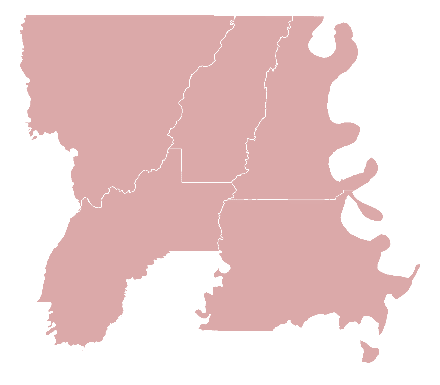 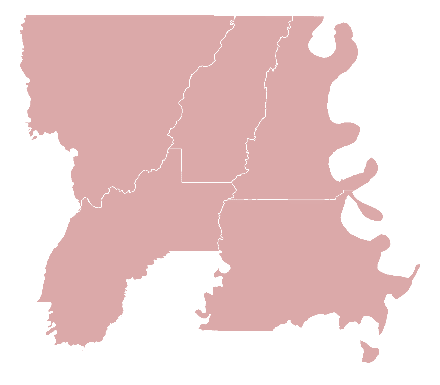 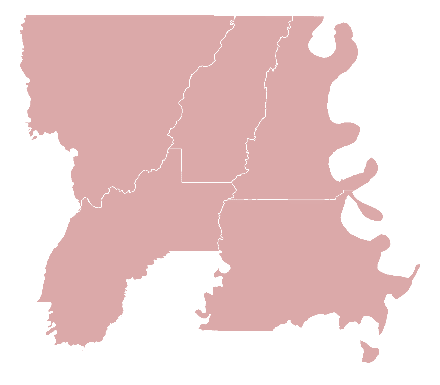 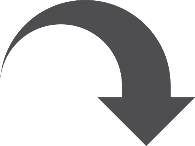 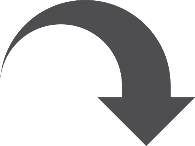 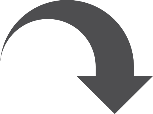 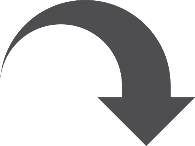 6,772
13,686
19,293
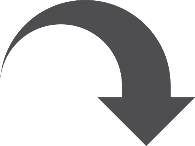 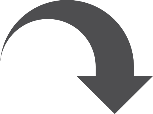 Questions:
How many people employed in the region actually reside outside the region?  How many who live in the region commute to jobs outside the region? 
What are the implications for the region’s economic development efforts?
section 04
Source: LEHD, OTM, U.S. Census Bureau
05
industry 
and occupation
Establishments

Employment by industry

Cluster analysis

Top occupations

STEM occupations
Industry and occupation
Establishments
An establishment is a physical business location. 
Branches, standalones 
and headquarters are all considered types of establishments.
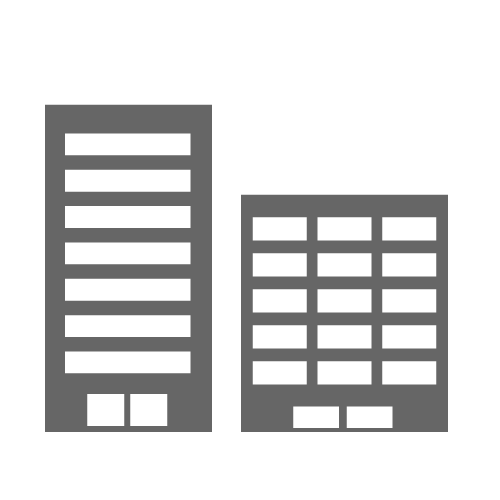 Definition of Company Stages
0         1
Self-employed
2-9 employees
3
10-99
employees
100-499
employees
4
500+
employees
section 05
Source: National Establishment Time Series (NETS) – 2011 Database
Industry and occupation
Establishments
Questions:
What stage businesses have shaped the region’s economic growth in the last 10 years?  
Which ones are growing or declining the most? 
Which stage of establishments are likely to shape the region’s future economic growth?
section 05
Source: National Establishment Time Series (NETS) – 2011 Database
Industry and occupation
Establishments
Questions:
What establishments are the most numerous based on company stages? 

What stages have experienced the largest growth? The greatest decline? 

What company stage employs the largest number of people?

What stage captures the most sales?  

Which ones have experienced the greatest percentage loss over the 2000-11 period?
section 05
Source: National Establishment Time Series (NETS) – 2011 Database
Industry and occupation
Top ten industry sector employment growth
Questions:  	
What regional industry sectors have seen the greatest growth?  
Did they grow at the same rate as the state?
What factors are causing the growth?
section 05
Source: EMSI Class of Worker 2014.4 (QCEW, non-QCEW, self-employed and extended proprietors)
Industry and occupation
Top four industry sector employment decline
Questions:

How does the industry sector make-up of the region compare to the rest of the state?  
Which industry sectors are growing and declining the most in employment?
section 05
Source: EMSI Class of Worker 2014.4 (QCEW, non-QCEW, self-employed and extended proprietors)
Industry cluster analysis
How to interpret cluster data resultsThe graph’s four quadrants tell a different story for each cluster.
Contains clusters that are more
      concentrated in the region and are
            growing. These clusters are 
                strengths that help a region
                   stand out from the competition.
                      Small, high-growth clusters 
                         can be expected to become
	   more dominant over time.
Contains clusters that are more
                   concentrated in the region but 
             are declining (negative growth).
                 These clusters typically fall 
              into the lower quadrant as 
           job losses cause a decline 
                         in concentration.
Mature
Top left (strong but declining)
Stars
Top right (strong and advancing)
Emerging
Bottom right
(weak but advancing)
Transforming
Bottom left 
(weak and 
declining)
Contains clusters that are 
     under-represented in the 
     region (low concentration) 
          and are also losing jobs. 
        Clusters in this region may 
     indicate a gap in the workforce
 pipeline if local industries anticipate
a future need. In general, clusters in this
   quadrant show a lack of competitiveness.
Contains clusters that are 
                           under-represented in the 
                         region but are growing, often
                       quickly. If growth trends 
                    continue, these clusters will
                eventually move into the top right
          quadrant. Clusters in this quadrant
    are considered emerging strengths 
for the region.
section 05
Modified from: http://www.charlestonregionaldata.com/bubble-chart-explanation/
Industry and occupation
Distribution of clusters in the Region by quadrants
section 05
Industry cluster analysis
Level of Specialization
Percent Growth in Specialization
Note: Apparel & Textiles and Glass & Ceramics clusters and Transportation Equipment Mfg., Electrical Equip, Appliance & Component Mfg. and Machinery Mfg. subclusters have too few jobs. Computer & Electronic Product Mfg. does not exist in the region.
section 05
NOTE:  The first number after each cluster represents its location quotient while the second number represents the number of total jobs (full and part time jobs by place of work) in that cluster in the region in 2014. The clusters are sorted in decreasing order by location quotient.
Industry Clusters: Leakages
Regional requirements, 2014
Note: ** shows Star clusters
section 05
Source: EMSI 2014.4 (QCEW Employees, Non-QCEW Employees, Self-Employed, and Extended Proprietors); Industry cluster definitions by PCRD
Industry and occupation
Top five occupations in 2014
Questions:
What are the education and skill requirements for these occupations?
Do the emerging and star clusters align with the top occupations?
What type salaries do these occupations typically provide?
section 05
Source: EMSI Class of Worker 2014.4 (QCEW, non-QCEW, self-employed and extended proprietors)
Industry and occupation
Science, Technology, Engineering & Math
Job change in STEM occupations
63,451
63,191
SET-Forever Region
339
323
-0.41%
-4.7%
Rest of Louisiana
2009
2014
Change
Source: EMSI Class of Worker 2014.4 (QCEW, non-QCEW, self-employed and extended proprietors)
Questions:
How do STEM jobs compare to the state?
What has been the trend of STEM jobs over time?
How important are STEM jobs to the region’s Star and Emerging clusters?
*Note: STEM and STEM-related occupation definitions from BLS (2010)
section 05
Source: EMSI Class of Worker 2014.4 (QCEW, non-QCEW, self-employed and extended proprietors)
Report ContributorsThis report was prepared by the Purdue Center for Regional Development, in partnership with the Southern Rural Development Center and USDA Rural Development, in support of the Stronger Economies Together program.
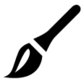 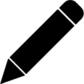 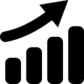 Report Authors
Bo Beaulieu, PhD
Indraneel Kumar, PhD
Andrey Zhalnin, PhD
Data Analysis
Ayoung Kim
Francisco Scott
Yong Kim
Report Design
Tyler Wright
This report was supported, in part, by grant from the USDA Rural Development through the auspices of the Southern Rural Development Center.  It was produced in support of the Stronger Economies Together (SET) program.
For more information,
please contact:

Dr. Bo Beaulieu, 
PCRD Director: 
ljb@purdue.edu

Or

765-494-7273
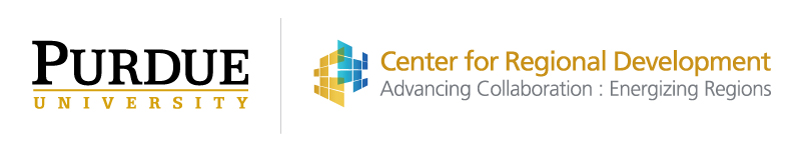 The Purdue Center for Regional Development (PCRD) seeks to pioneer new ideas and strategies that contribute to regional collaboration, innovation and prosperity.
October 2015